Using Constraint Programming for Disjunctive Scheduling in Temporal AI Planning
Adam Green, J. Christopher Beck, Amanda Coles
King’s College London, UK
University of Toronto, Canada
{adam.green, amanda.coles}@kcl.ac.uk, jcb@mie.utoronto.ca
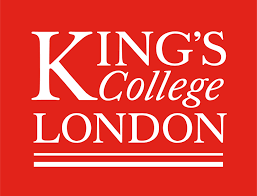 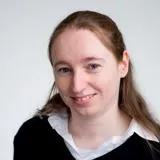 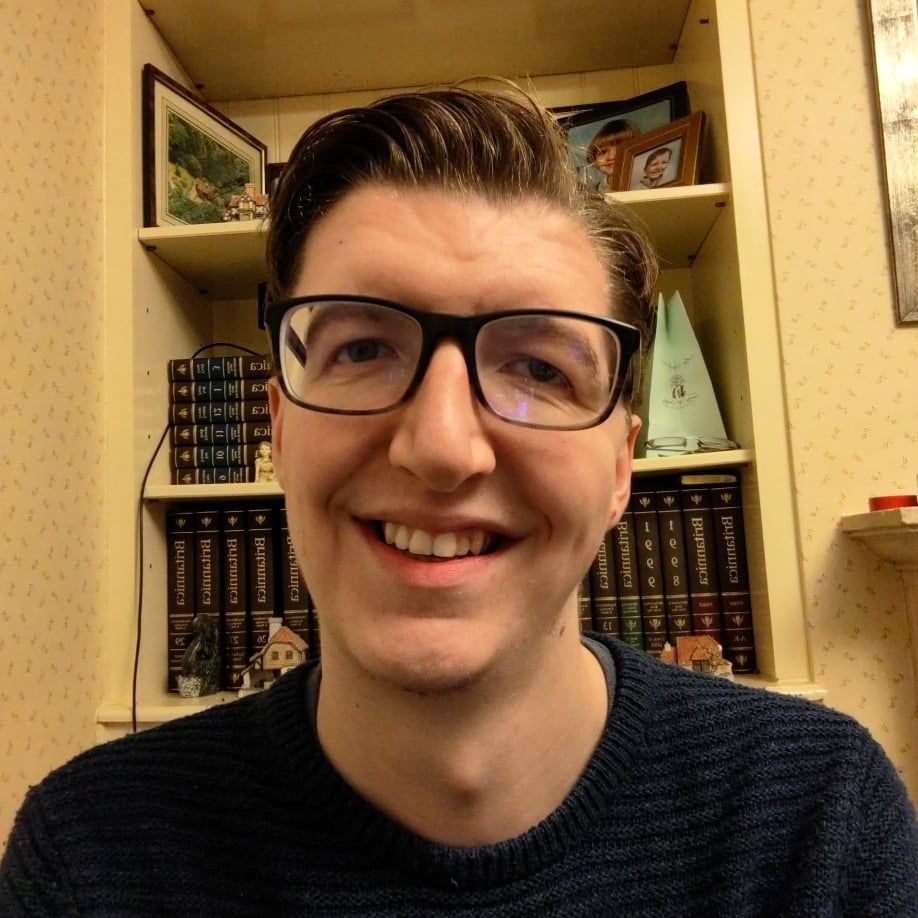 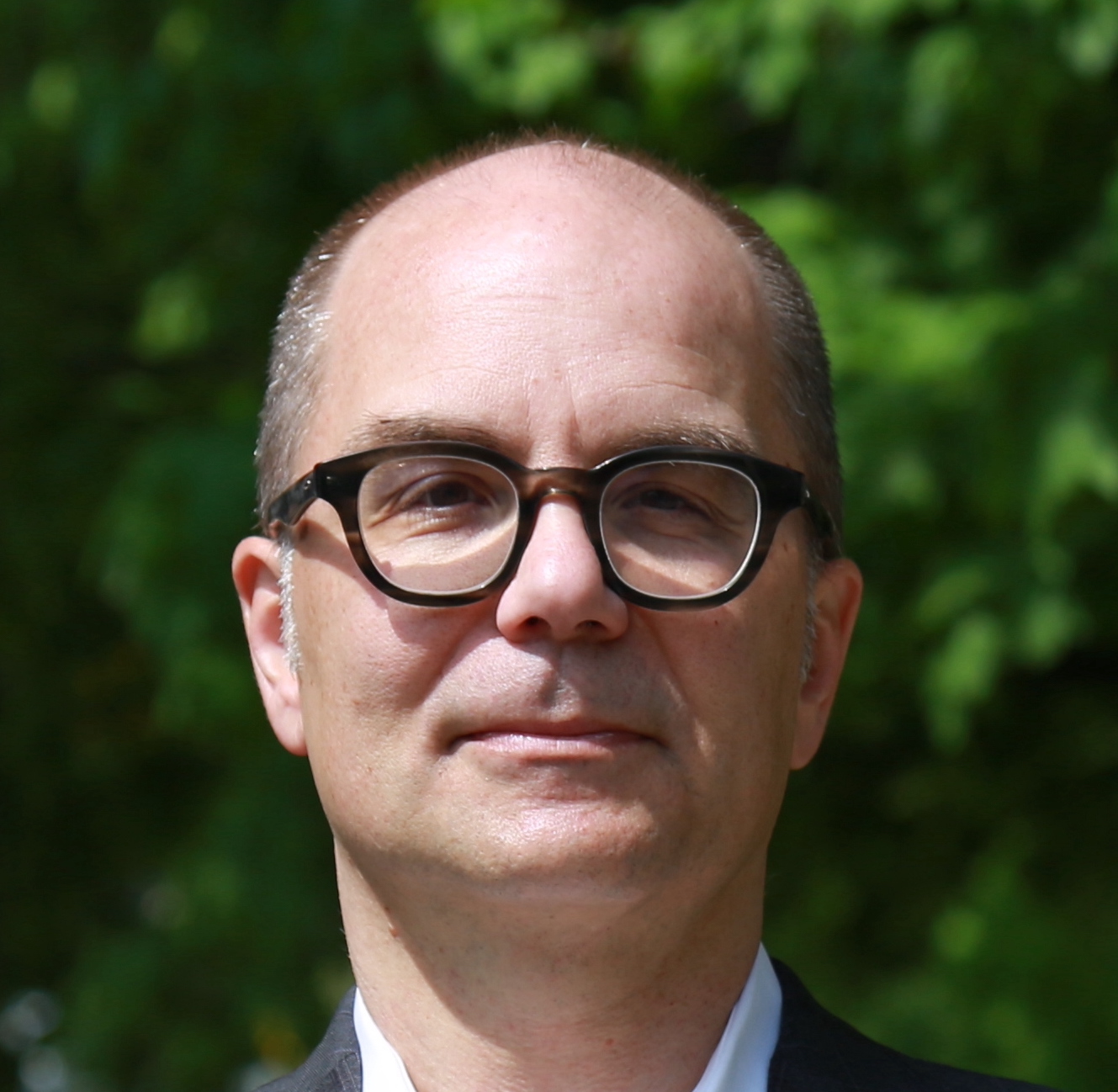 CP 2024Girona, Sept 2024
2
Outline
What is Temporal AI Planning?
Modeling & Solving
Modeling Non-Overlapping and Concurrency
Semaphores & Envelopes
Using CP as a Scheduler
Semaphores, Envelopes, Time-tracking Variables
Experiments & Results
3
AI Planning
Find a sequence of actions (a “plan”) that transforms an initial state to a goal state
State
Set of facts (and numeric values) that represent world
Action
Operators that change the state
Preconditions & effect
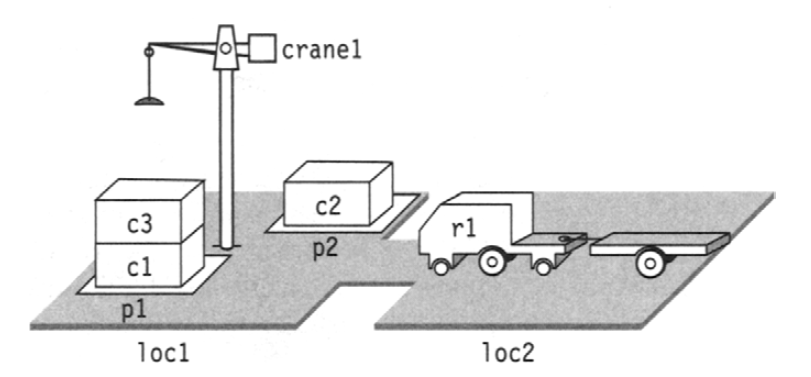 4
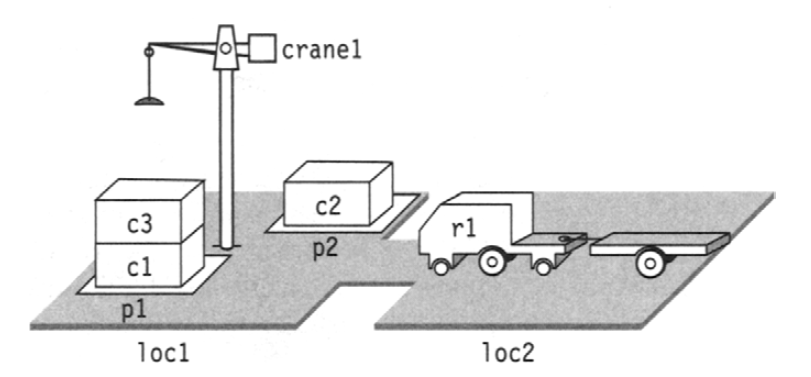 Dock Workers
,
Facts:
…
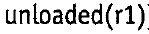 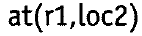 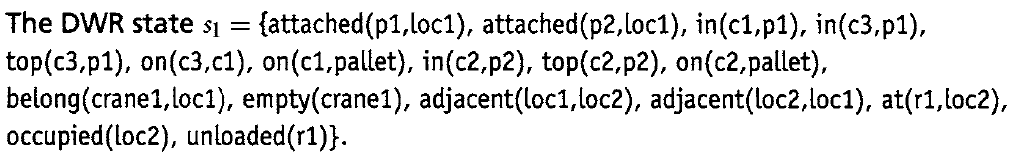 [Ghallab, Nau & Traverso 2004] Automated Planning: Theory & Practice
5
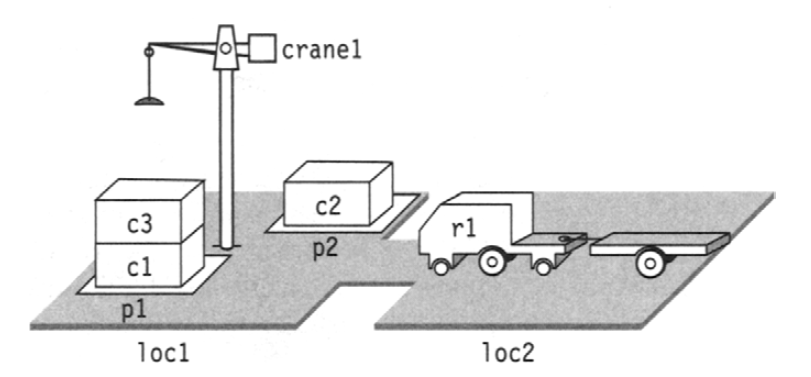 Actions
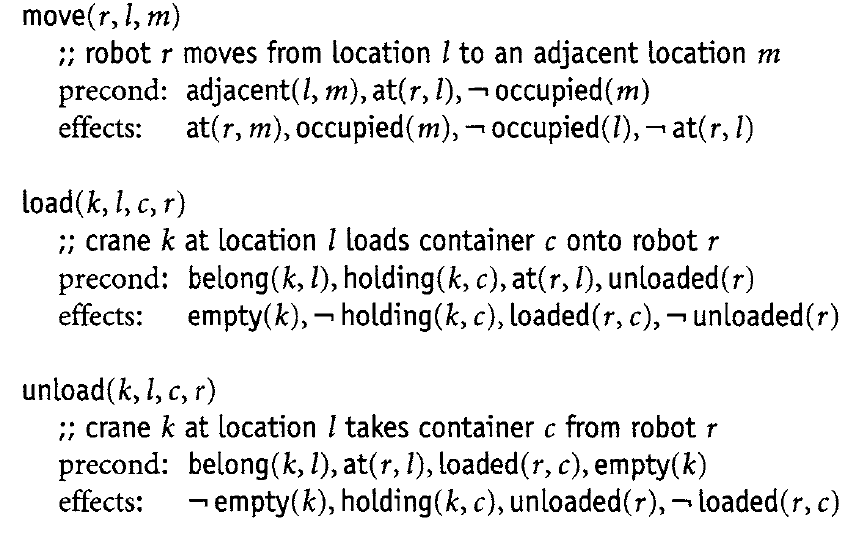 Actions are instantaneous
Plan: sequence of actions that transform the state of the world into the goal state
[Ghallab, Nau & Traverso 2004] Automated Planning: Theory & Practice
6
Temporal AI Planning
AI planning plus time
Actions have a duration (“durative actions”)
Preconditions & effects can be required:
at the beginning of a durative action
at the end of a durative action
during the whole execution of a durative action
7
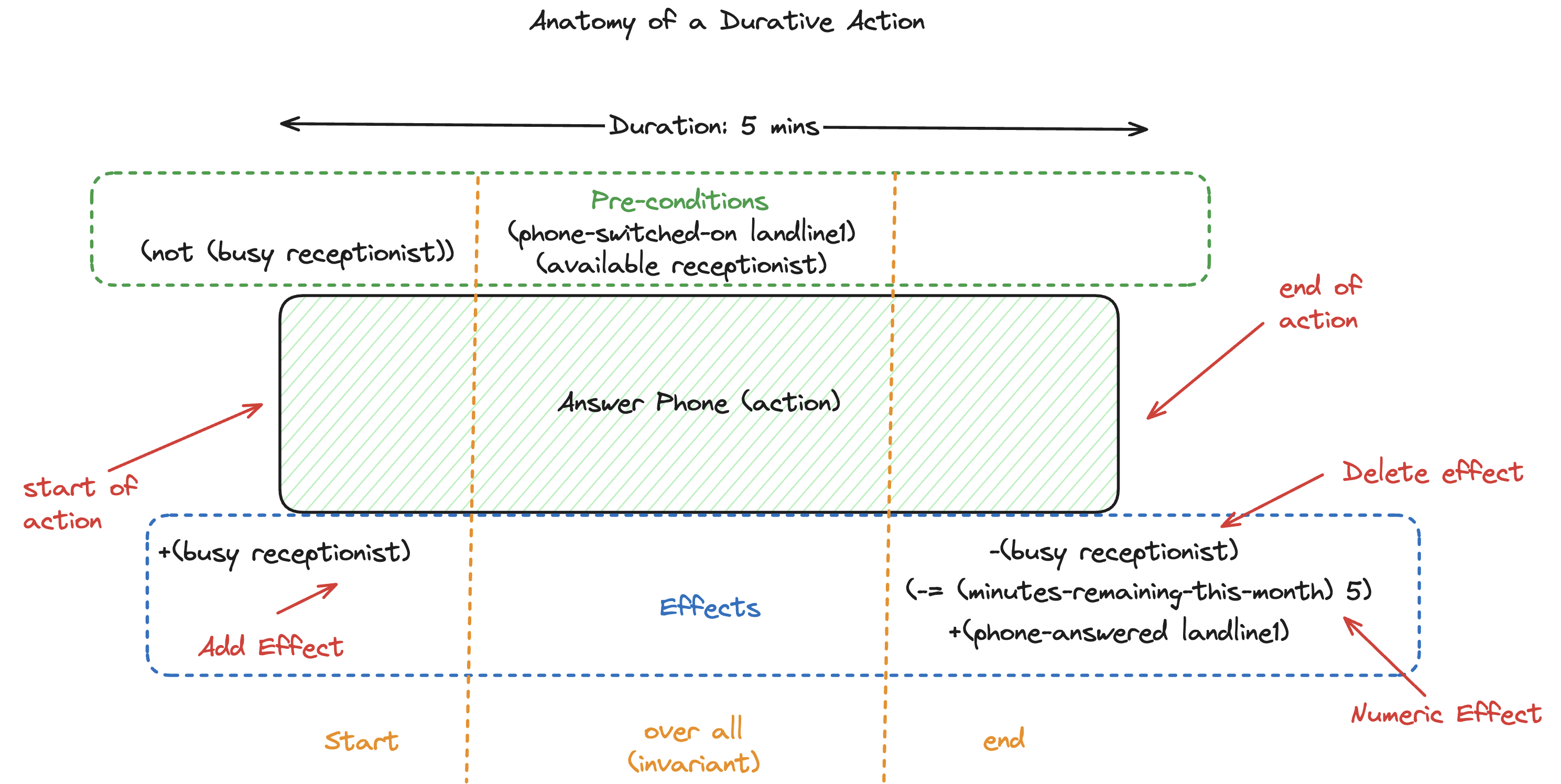 8
Solving Planning Problems
Classical plan
Sequence of instantaneous actions
A*-style heuristic search is common solving approach
Temporal plan
Set of scheduled durative actions (i.e., with start times)
Epoch vs. Decomposition solvers
9
Decomposition Planning
Planner
Replace durative actions with snap actions plus temporal constraints
Plan classically but
at each classical state, call a subsolver (i.e., a scheduler) toverify temporal consistency
Classical state&temporal 
constraints
OK
Not OK
Scheduler
10
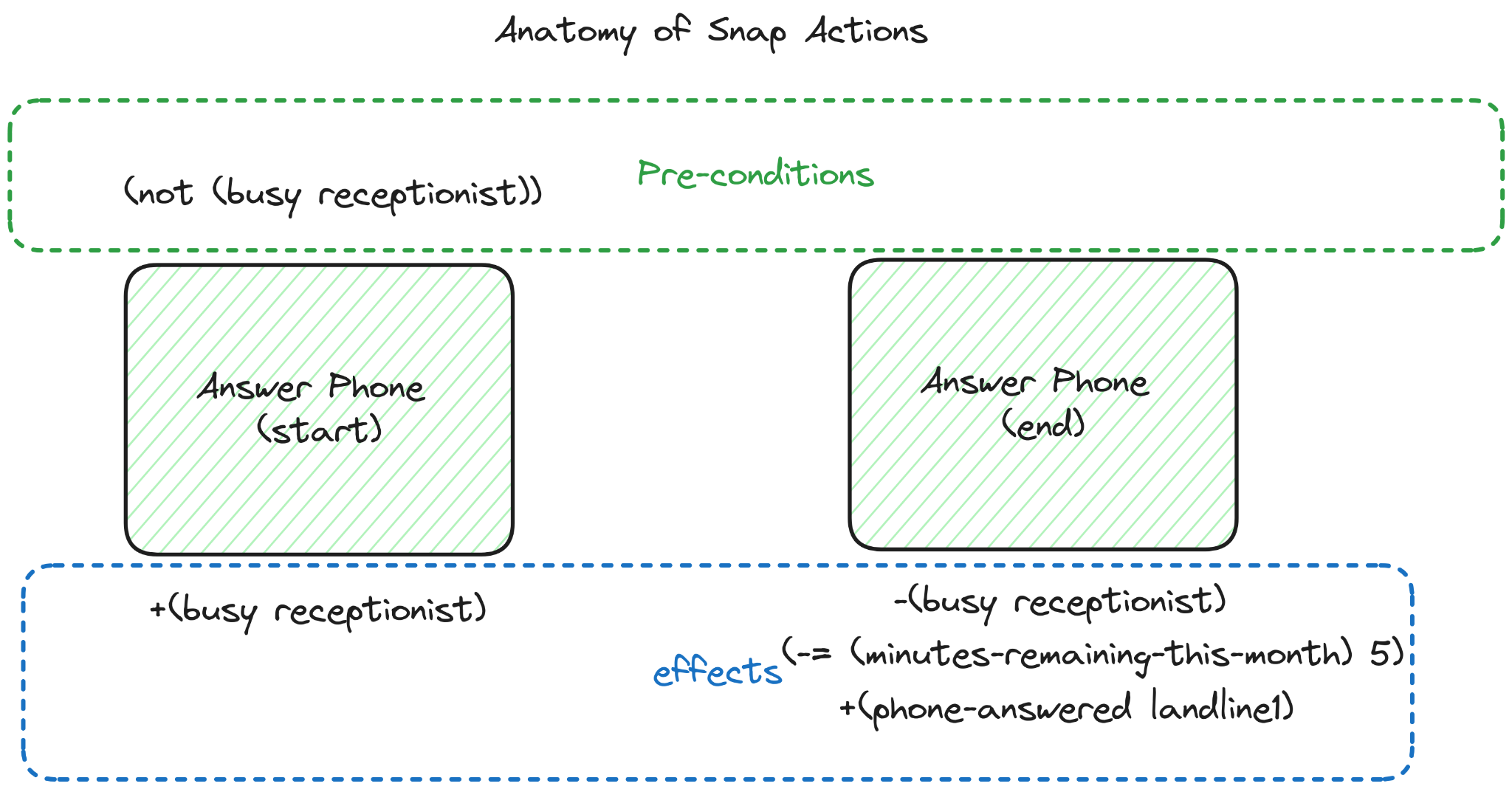 Snap actions = classical actions
No representation of time
11
Answer Phone while Working
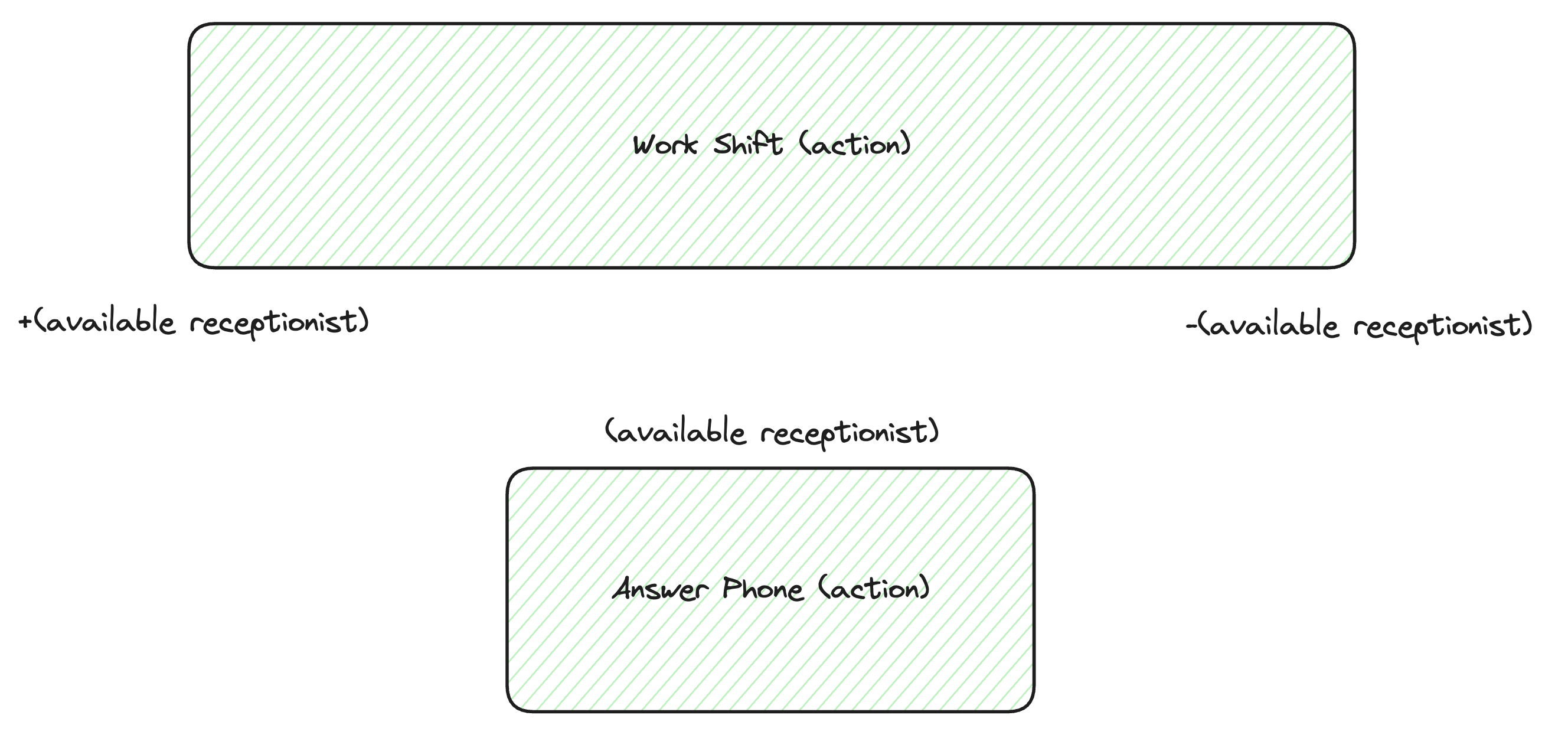 12
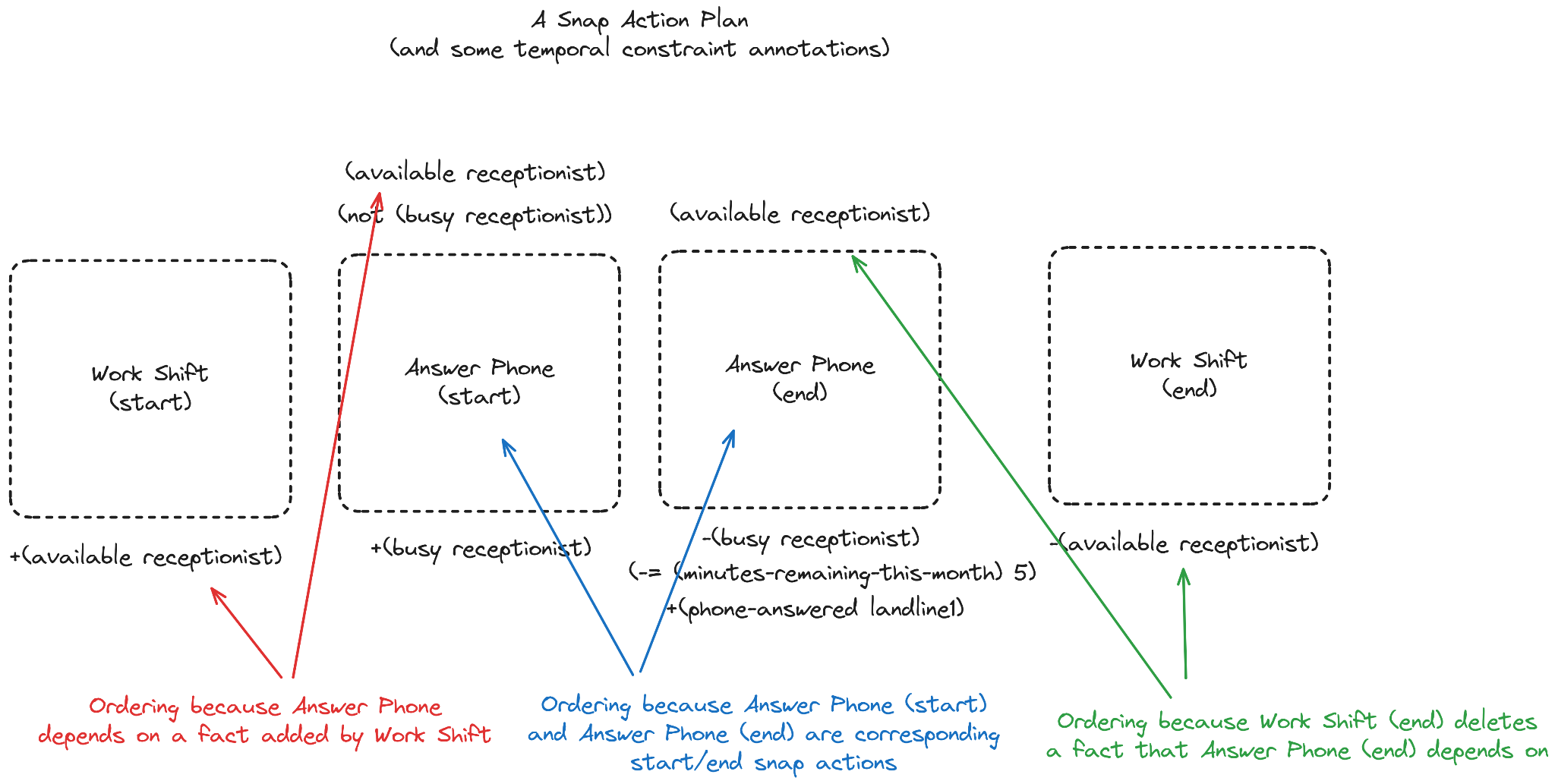 Snap actions ordered due to causal reasoning but still no temporal information
13
Planner
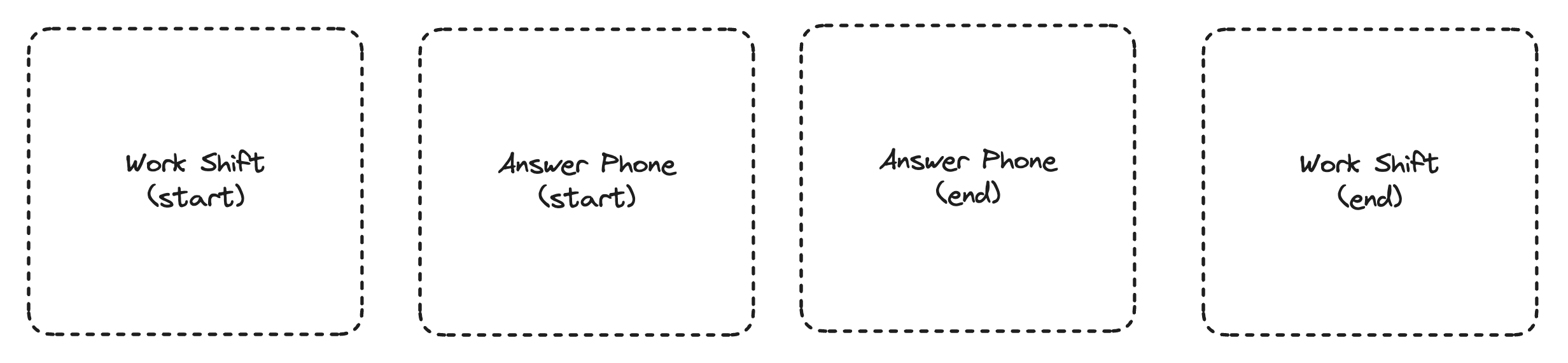 OK
end(workshift-s)  < start(answerphone-s)start(answerphone-s) + 5 < end(answerphone-e)end(answerphone-e) < start(workshift-e)
start(workshift-s) + 480 = end(workshift-e)
Scheduler
Is there a temporally consistent assignment of start times?
14
OPTIC Planner
Solves temporal planning problems with heuristic state-based search
Scheduler is a simple temporal network (STN) solver (or MILP solver)
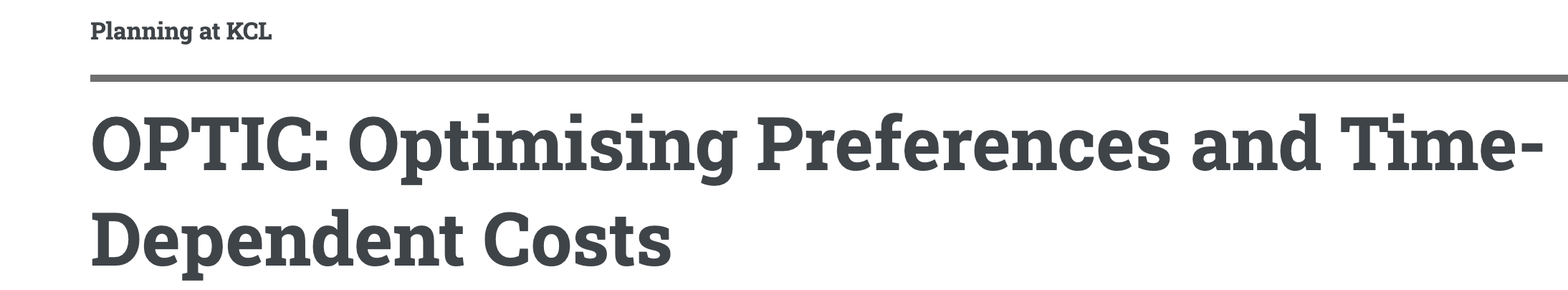 [Coles et al. ICAPS 2010]
15
Outline
What is Temporal AI Planning?
Modeling & Solving
Modeling Non-Overlapping and Concurrency
Semaphores & Envelopes
Using CP as a Scheduler
Semaphores, Envelopes, Time-tracking Variables
Experiments & Results
16
Modeling Temporal Relations
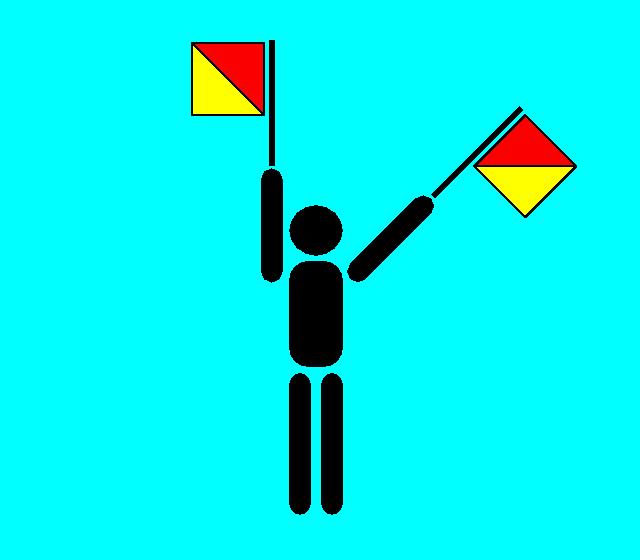 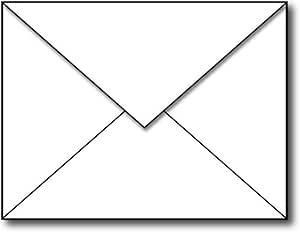 Modeling is only based on preconditions and effects
No explicit constraints
Two actions cannot overlap (mutual exclusion)
Semaphore pattern
One action must be during another (concurrency)
Envelope pattern
17
Non-Overlapping
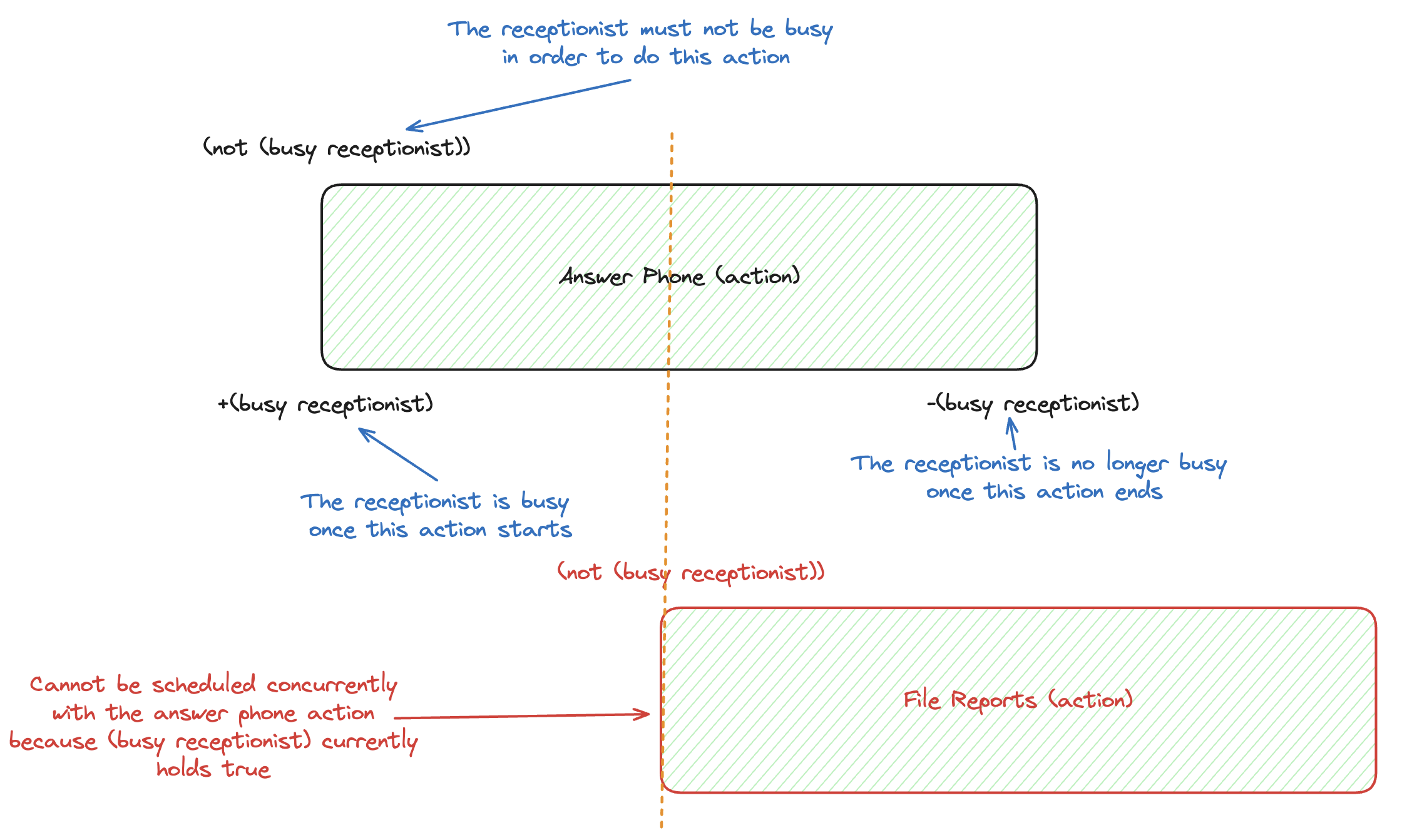 (busy receptionist) is a “semaphore” fact
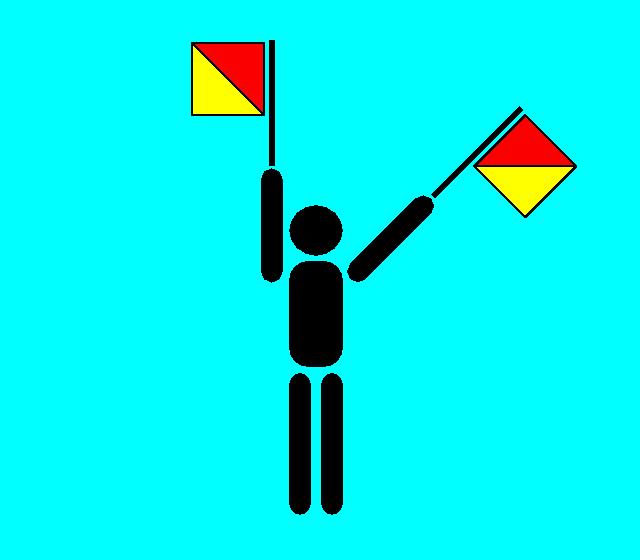 18
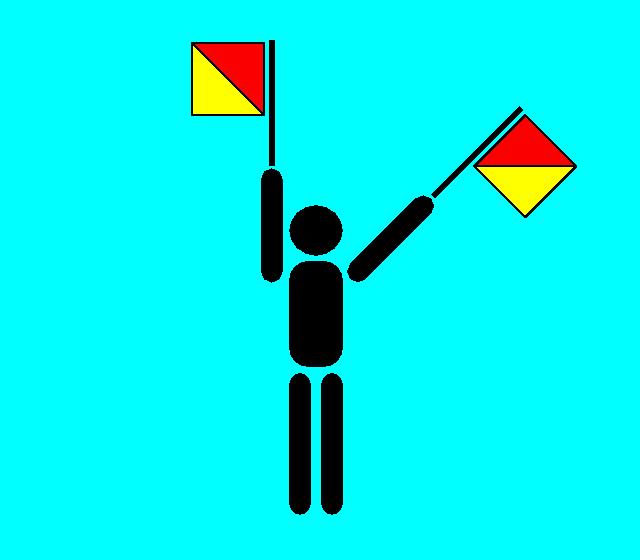 Semaphores
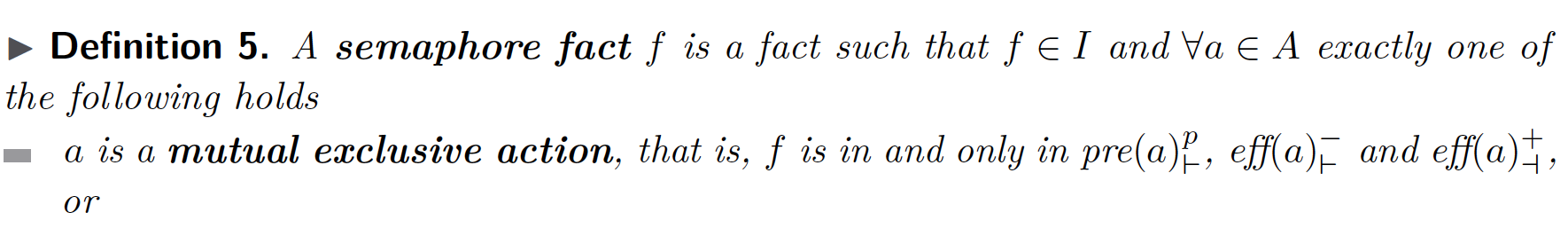 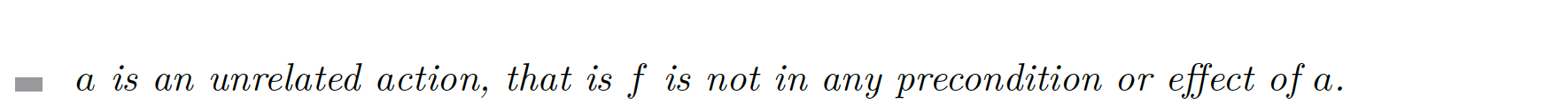 19
Concurrency
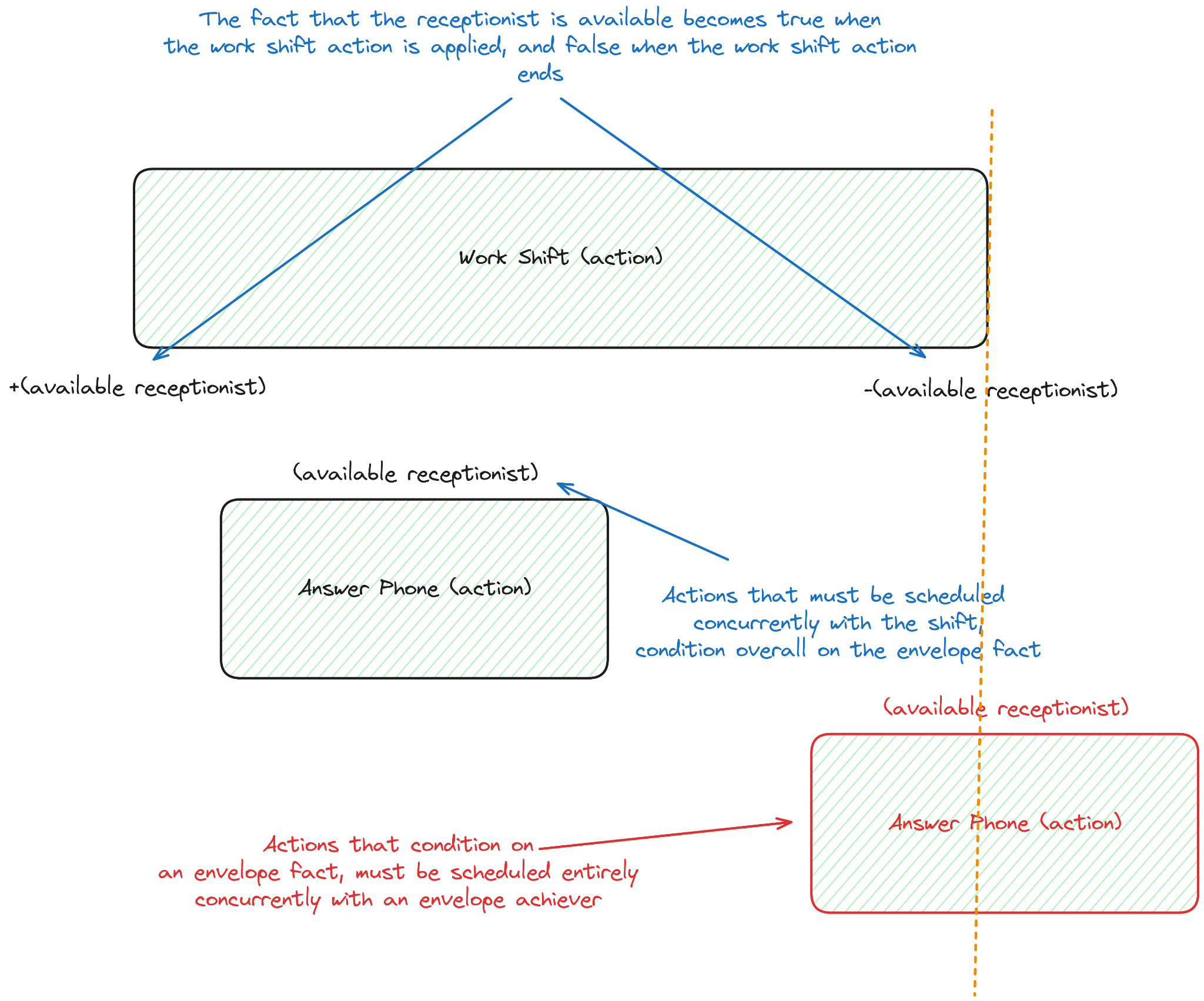 (available receptionist) is an “envelope” fact
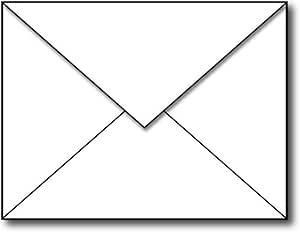 20
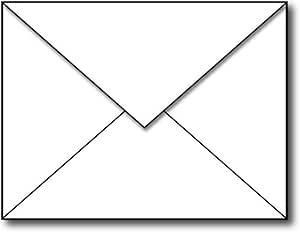 Envelopes
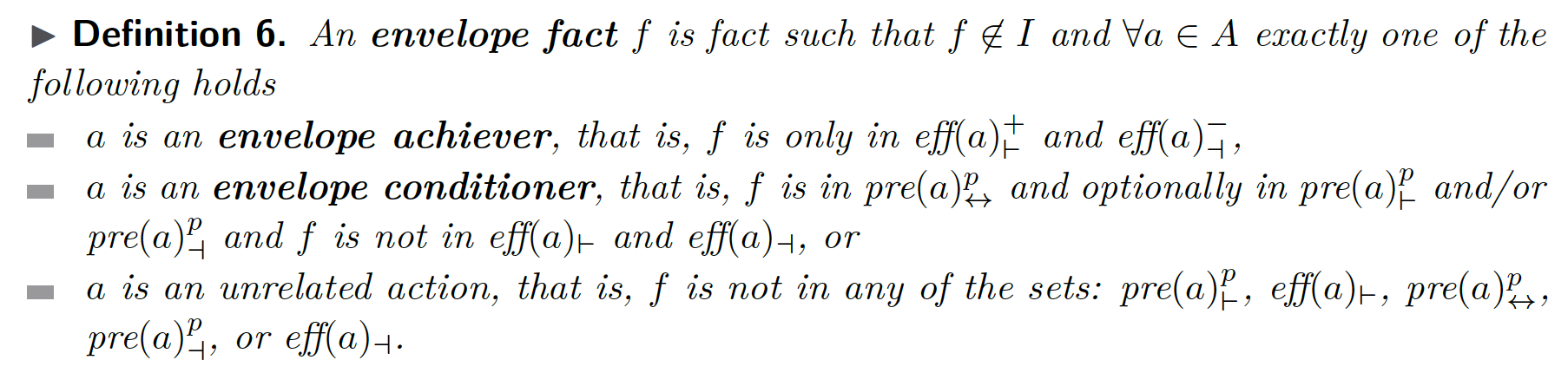 21
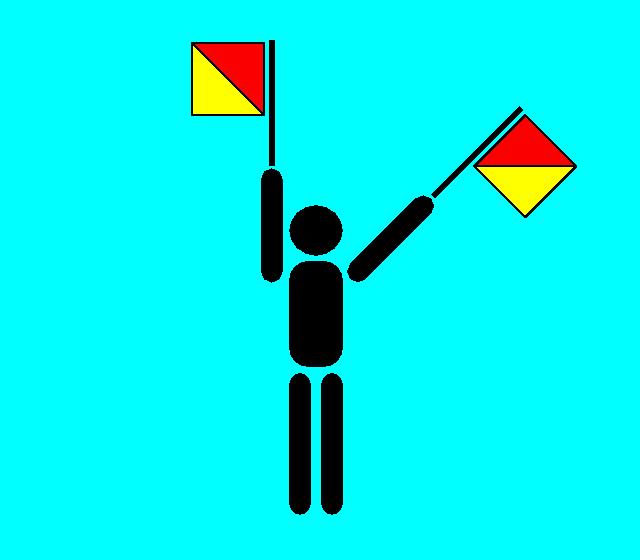 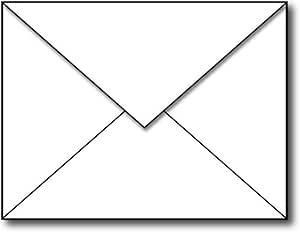 Causal or Temporal?
Non-overlapping and concurrency are temporal relations
But OPTIC reasons about them causally
relation is enforced due to reasoning about semaphore/envelope facts
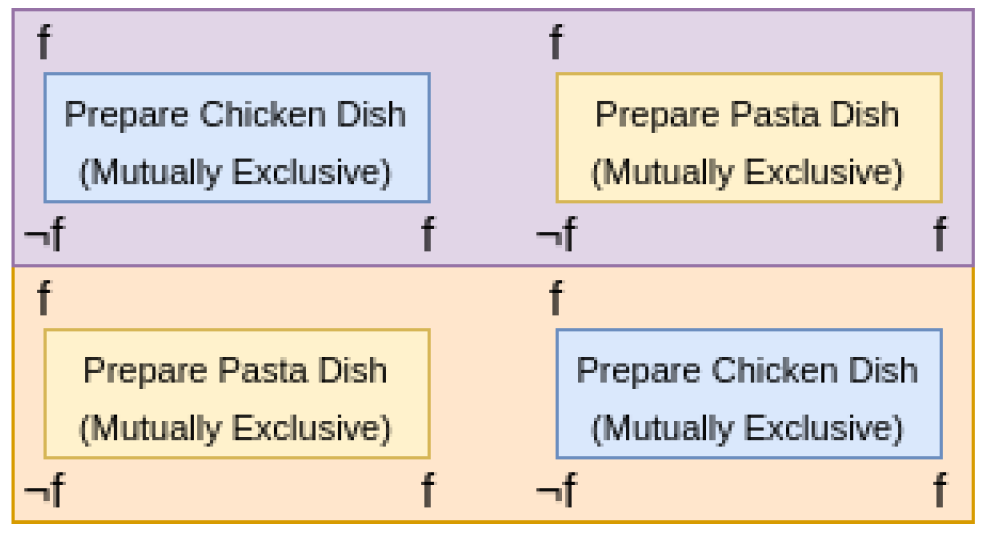 Idea of this paperWhy not recognize and extract these relations andput them into the scheduler?
22
Outline
What is Temporal AI Planning?
Modeling & Solving
Modeling Non-Overlapping and Concurrency
Semaphores & Envelopes
Using CP as a Scheduler
Semaphores, Envelopes, Time-tracking Variables
Experiments & Results
23
Basic CP Model
Planner
For each snap action pair: add an interval variable
Add precedence constraints to reflect causal ordering
[See paper for details of numeric variables.]
CP
24
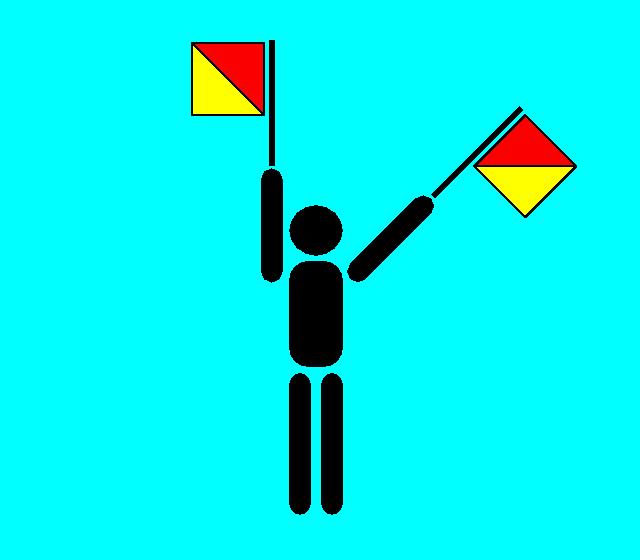 Semaphores
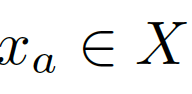 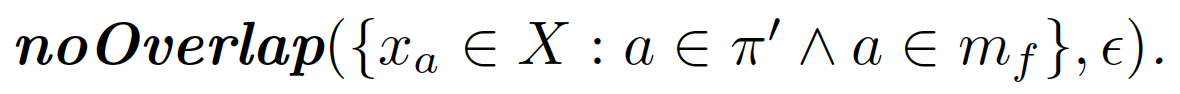 Actions in partial plan and mutually exclusive
25
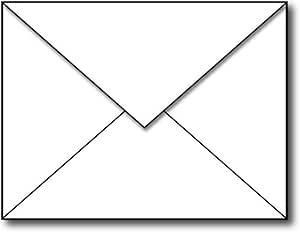 Envelopes
Pre-processing in planning
Remove envelope fact, g, and add two sets of actions: achieversg and conditionersg
CP model
Each action, a, is represented by an interval variable
Post: alternative and span constraints
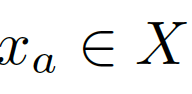 26
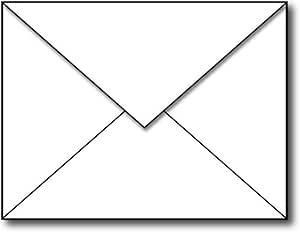 Global Constraints
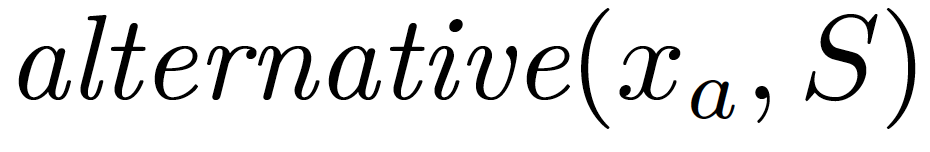 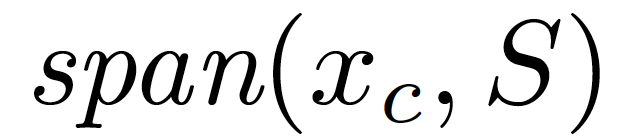 27
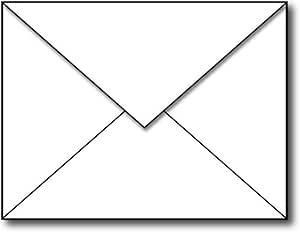 Envelopes
achieversg
alternative
conditionersg
conditionersg
alternative
span
span
span
28
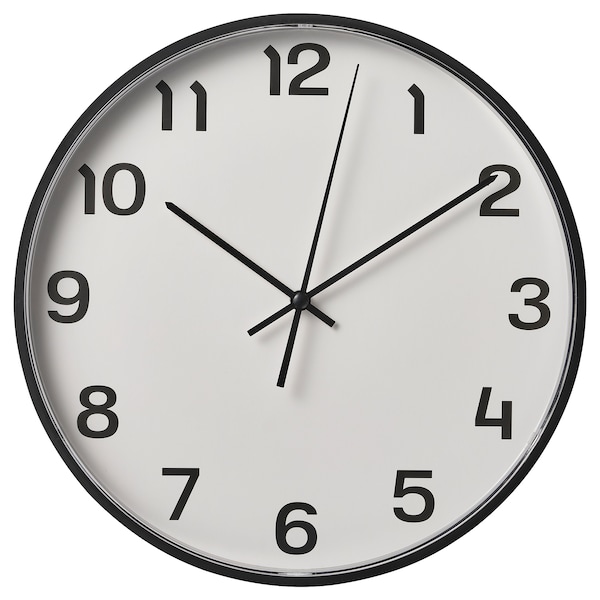 Time Tracking Variables
?
Better state depends on time “left” in the achiever
29
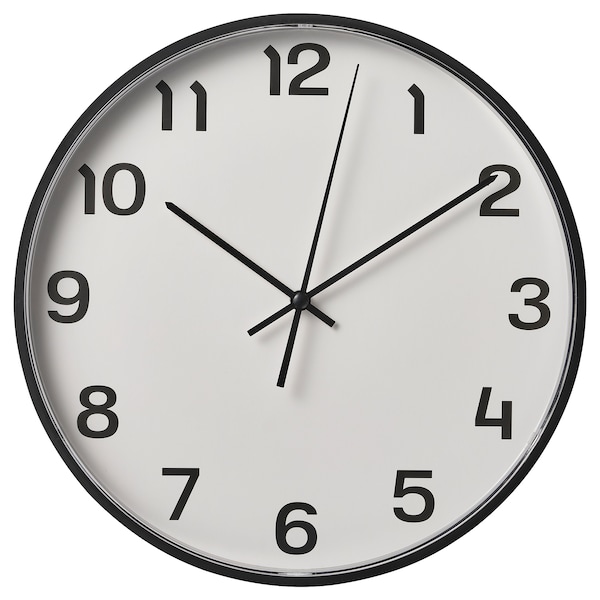 Time Tracking Variables
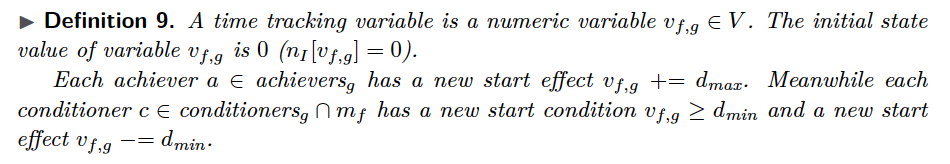 30
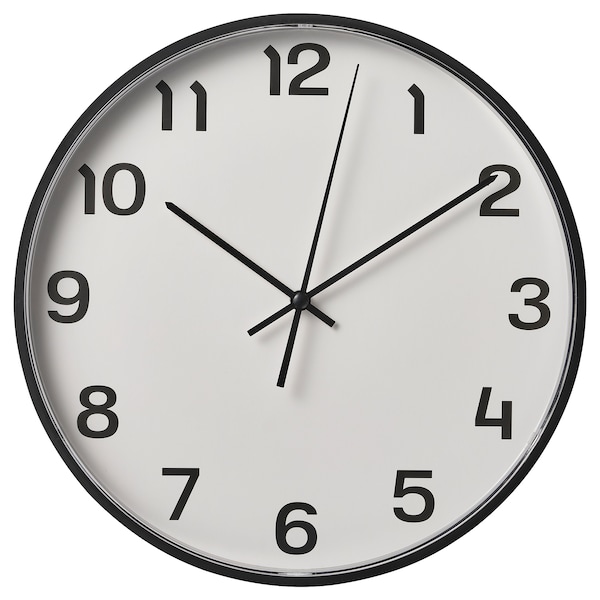 Time Tracking Variables
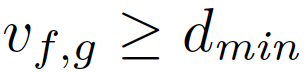 New planning variable!
New precondition on conditioners
New heuristic bias tofavour states likely to use current achiever
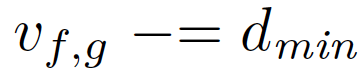 Estimate of longest conditioner that could be scheduled within existing achiever
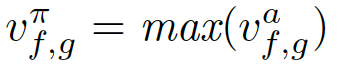 31
Summary
Planner
Modify planning model to move some temporal reasoning to the scheduler
Semaphores & Envelopes
Add new planning variables to incorporate new information from scheduler
Time tracking variables
CP
32
Experiments
Semaphores/envelopes identified in preprocessing (< 0.001 s)
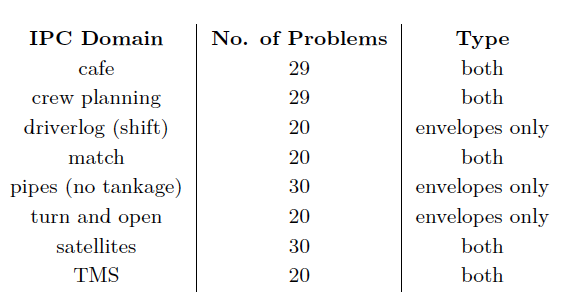 International Planning Competition domains that containsemaphores, envelopes, or both
33
Experiments
Baseline configuration
OPTIC using STN scheduler (standard)
Experimental configuration
OPTIC with CP scheduler (semaphores, envelopes, time tracking variables)
30 minutes, 3 GB, IBM CP Optimizer 22.1.0
34
Results
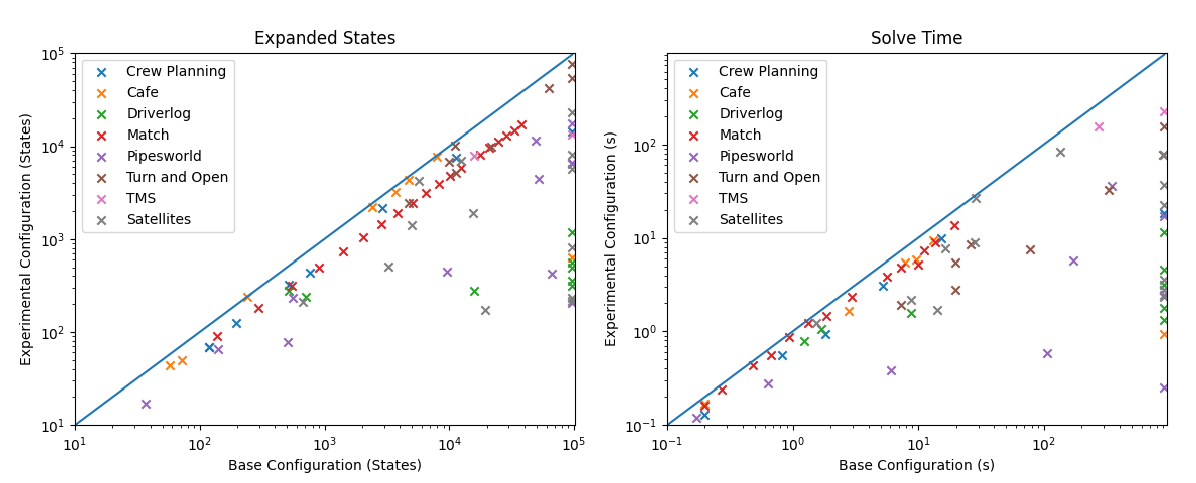 35
Results
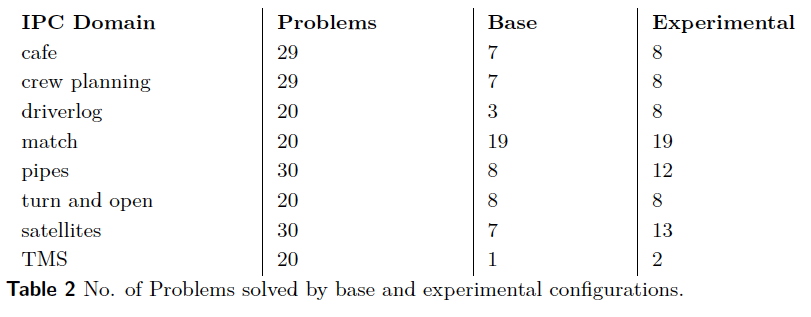 36
Results
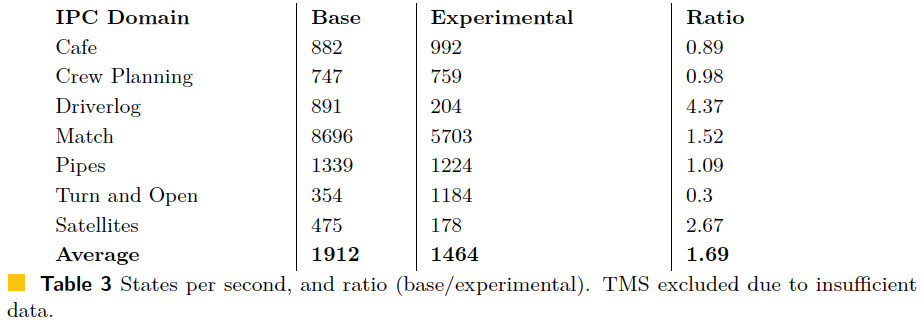 37
Results
Coverage increase from 30% to 39%
IPC score increase from 41.6 to 78
# expanded states
Full experimental configuration: 48% of base 
Only semaphores and envelopes: 93% of base configuration
Semaphores & envelopes by themselves have only a small gain. All three lead to big improvement.
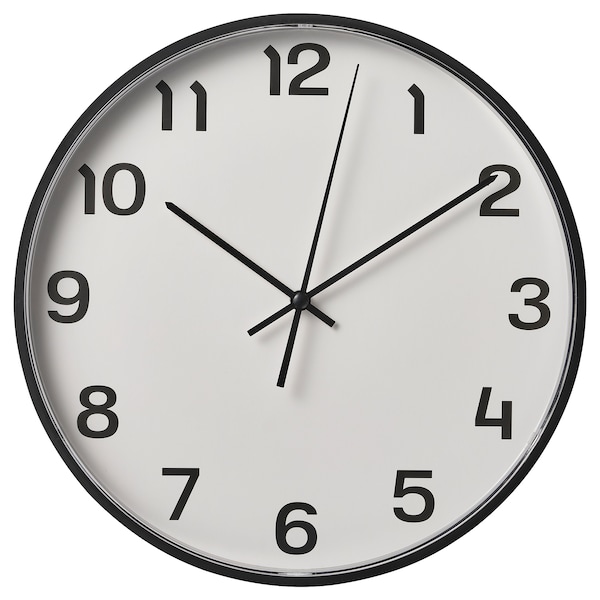 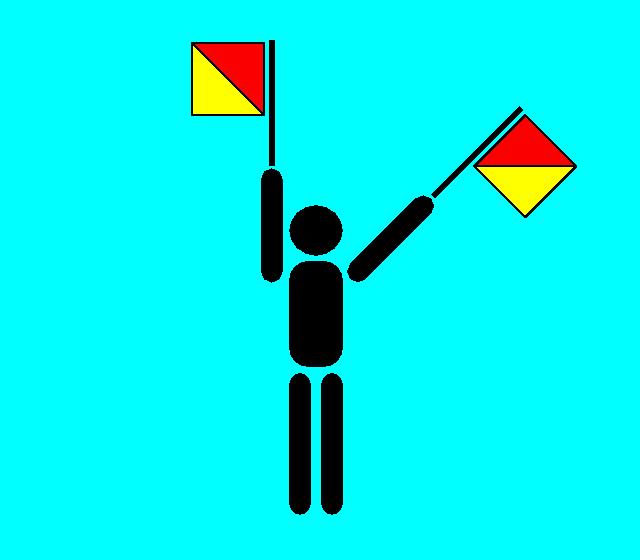 Conclusion
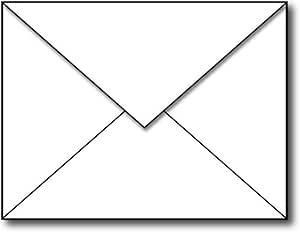 Planner
Automatic abstraction of temporalpatterns from planning model
Richer CP-based scheduler expressivity
New feedback from scheduler to planner
Strong performance for problems with temporal patterns
No negative impact for problems without patterns
CP
Opportunities for future work
Using Constraint Programming for Disjunctive Scheduling in Temporal AI Planning
Adam Green, J. Christopher Beck, Amanda Coles
King’s College London, UK
University of Toronto, Canada
{adam.green, amanda.coles}@kcl.ac.uk, jcb@mie.utoronto.ca
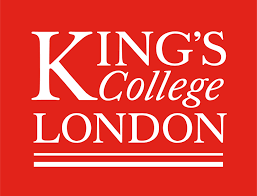 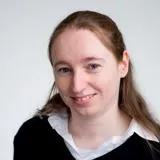 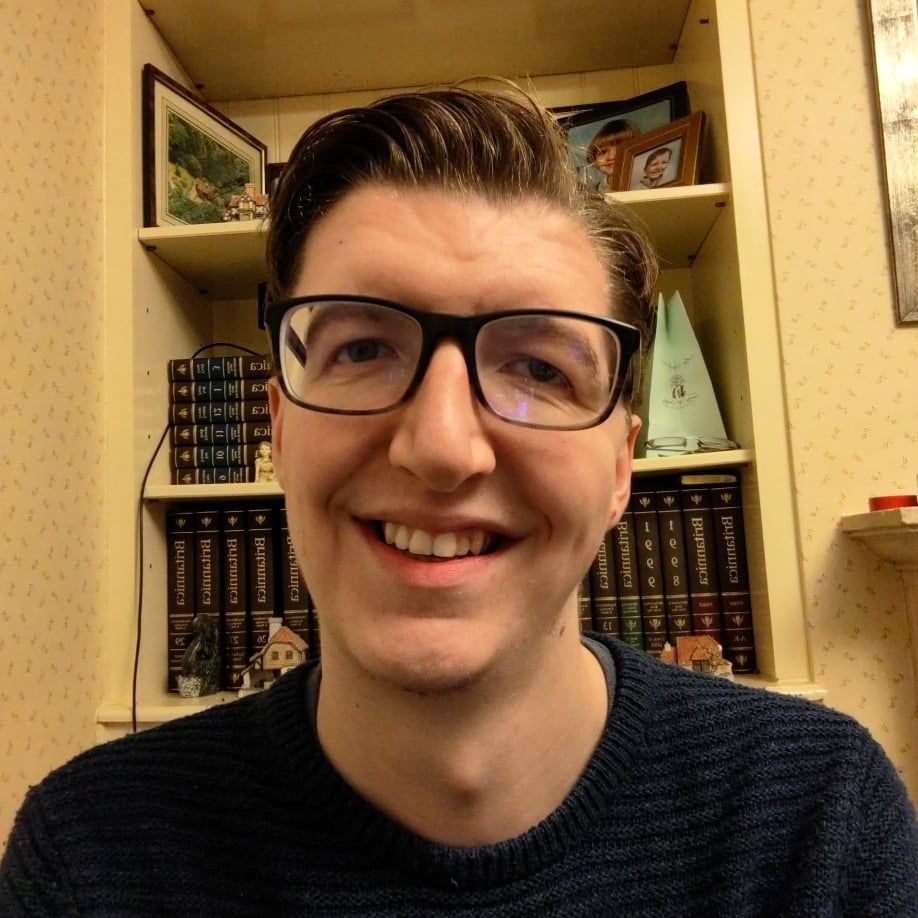 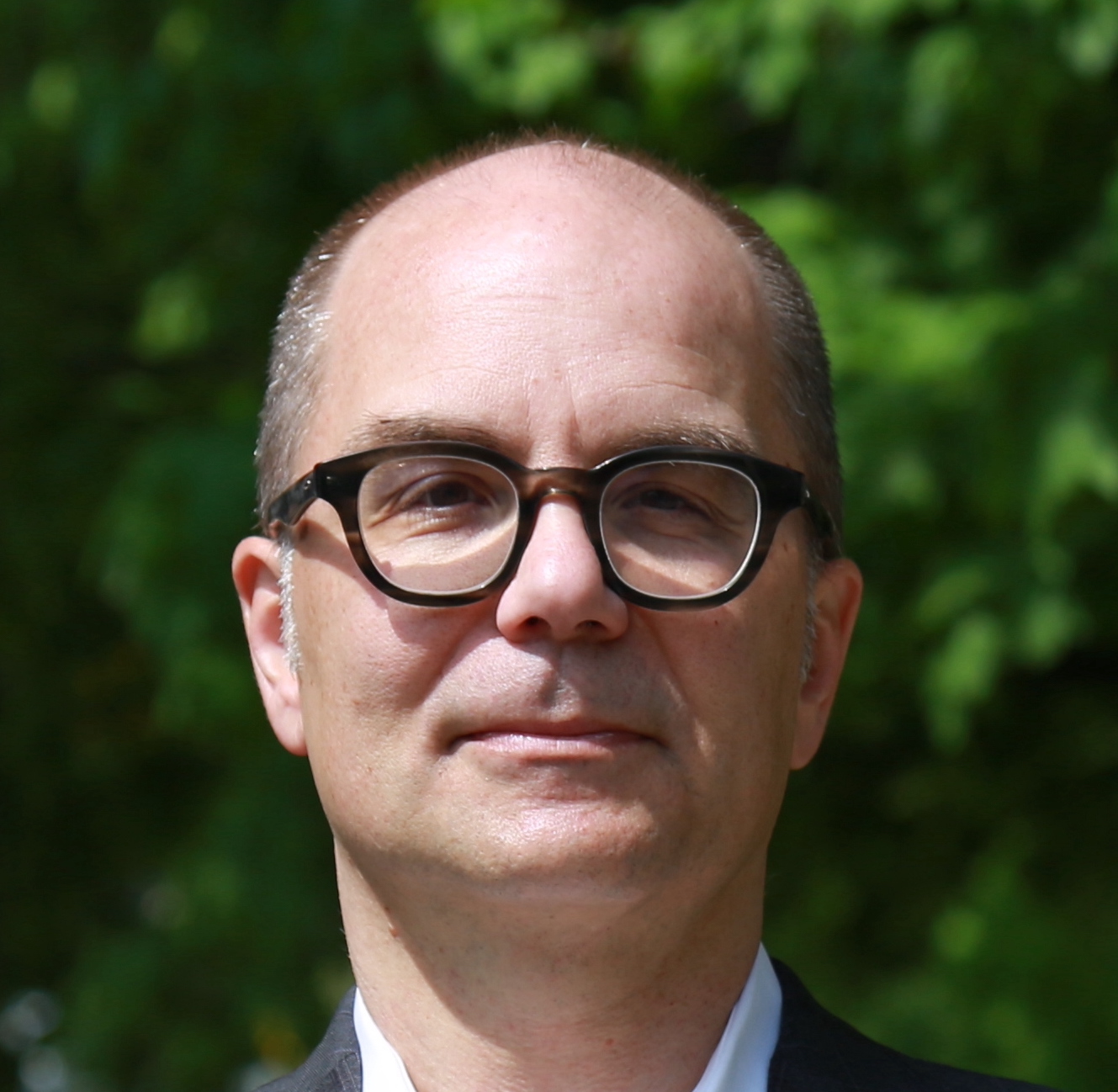 CP 2024Girona, Sept 2024